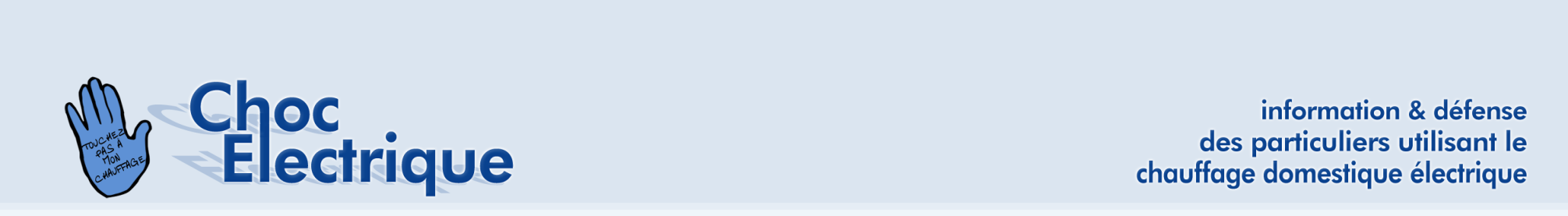 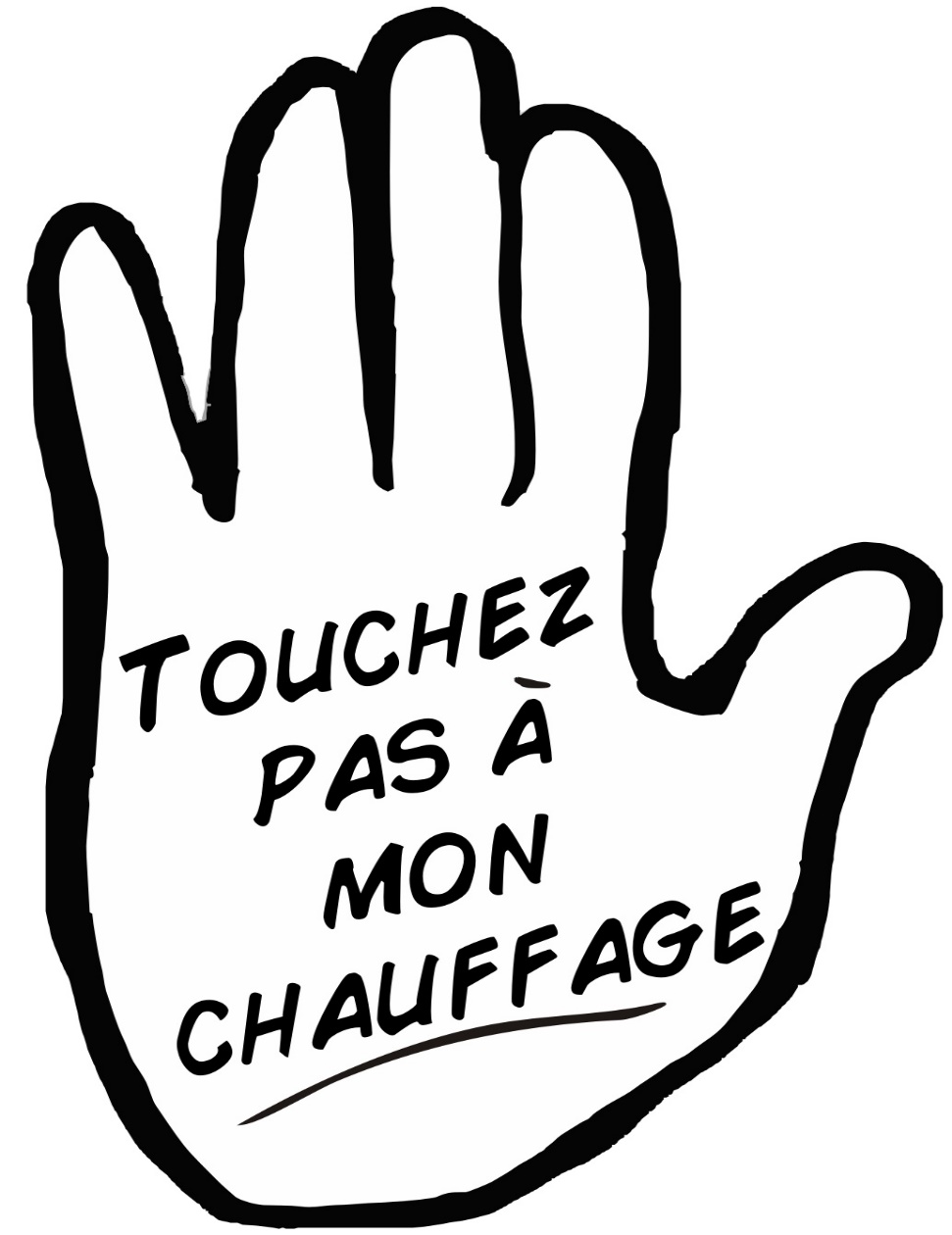 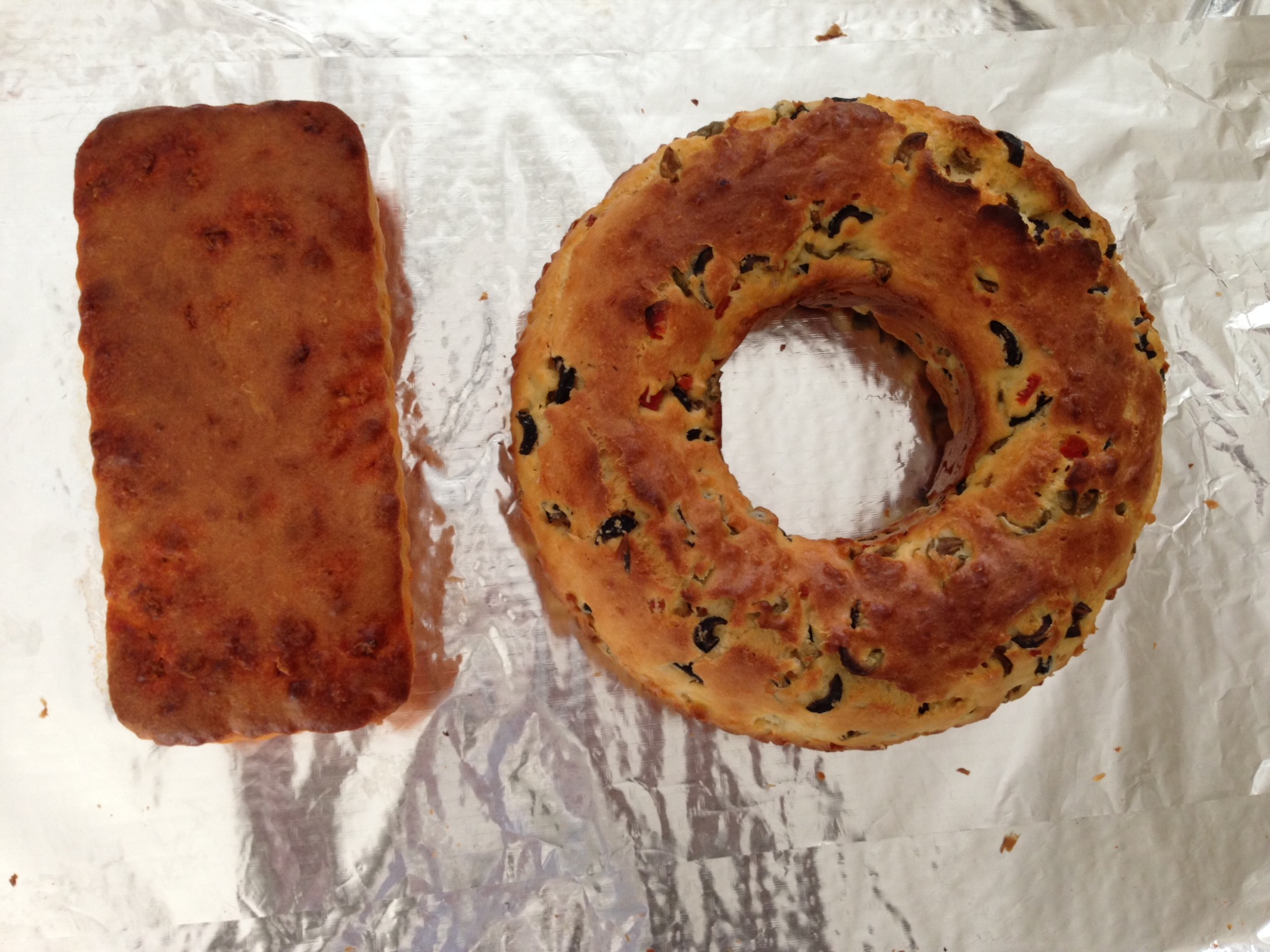 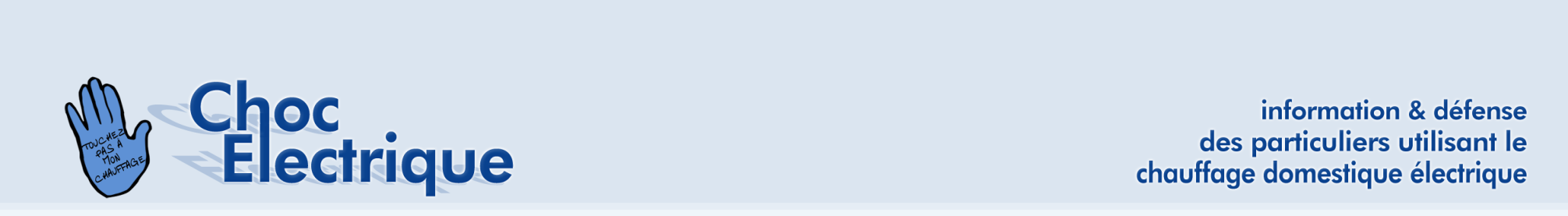 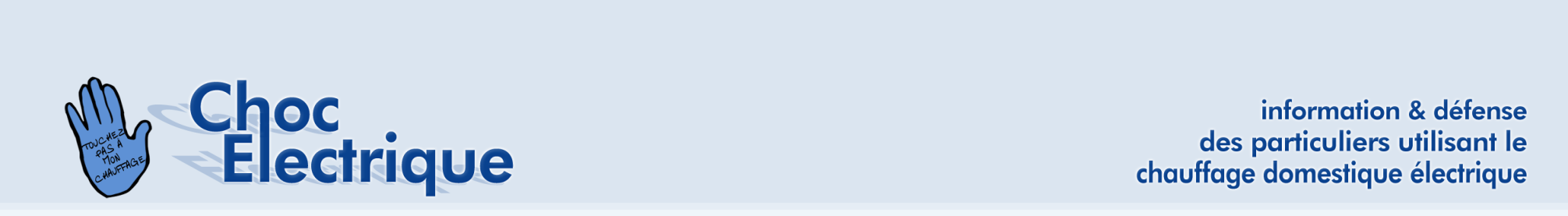 Lundi 16 avril 2018, 20h,   à  Epalinges
Une huitième «merveille» … 
1-La Chauffageologie: quelques notions
2-L’idée de Pierre et celle d’Antoine 
3-L’avenir immédiat: par Guy-Philippe BOLAY, député au Grand Conseil Vaudois.
4-Vos questions ….et des réponses
5-Verres  de contact
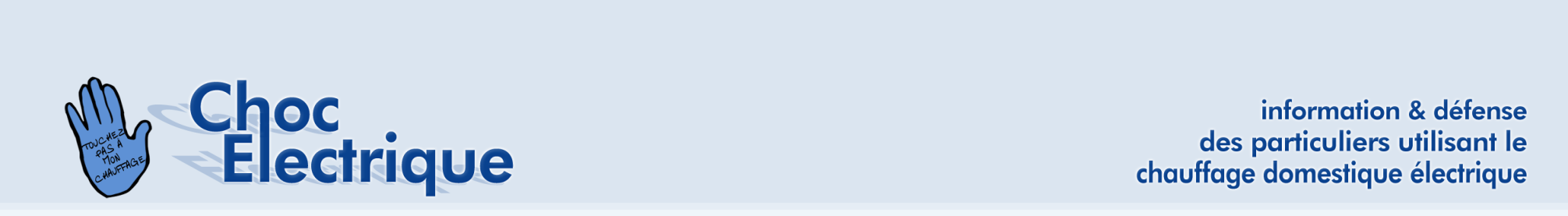 « ….Ma fonction de directeur de l’Energie m’impose une responsabilité vis-à-vis du changement climatique…Il faut éradiquer les chauffages électriques, ce  mode de chauffage peu efficace… ».
    L.B , séance de la CCIP le 7 février 2018
[Speaker Notes: CCIP: Commission Consultative sur l’Initiative Pidoux]
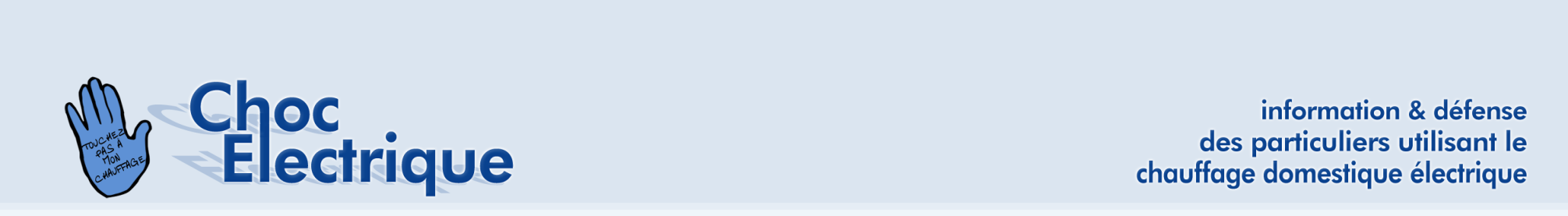 La Chauffageologie: 
-36.9 ou 37.2:il faut se chauffer!
-En hiver, combien de temps passons-nous à l’intérieur d’un bâtiment?
-en 2015, 66.7% de la conso.Energie des Ménages est absorbée par le chauffage (+13.5% pour ECS)
[Speaker Notes: Relevé personnel de JP Merot : du 1.10.2013 au 30.4.2014: 84% du temps total est passé à l’intérieur d’un bâtiment]
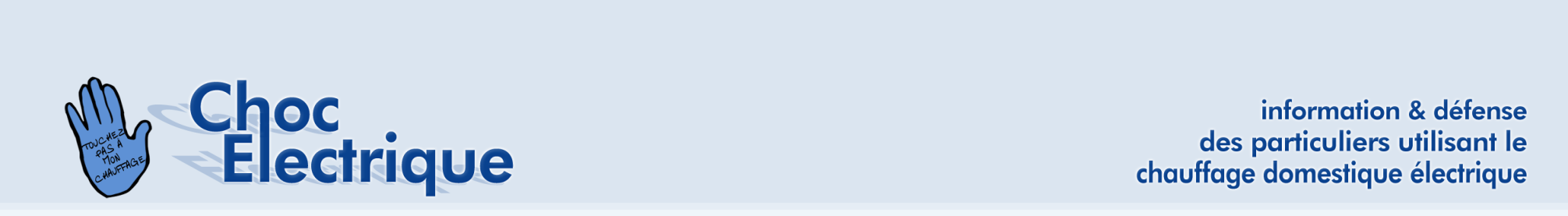 Le constat de base:
Les villas avec chauffage électrique direct (90% du total pour Vaud) consomment 31% de moins que les villas avec circulation d’eau chauffée électriquement.

Source: statistique Choc Electrique sur 1107 adhérents (soit 20% de toutes les villas VD chauffées à l’électricité et occupées par leur propriétaire).
[Speaker Notes: Statistique disponible sur simple demande]
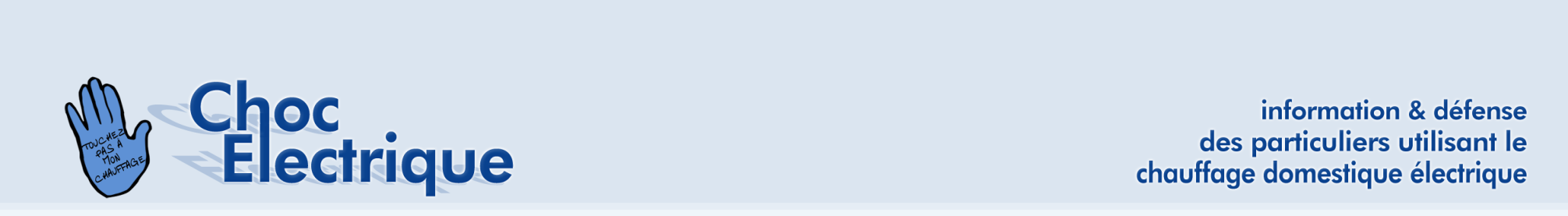 La CHAUFFAGEOLOGIE:
0.    Les flux thermiques d’une villa
Facteurs extérieurs au logement
L’enveloppe d’une villa et son amélioration
Pouvoir calorifique des agents énergétiques
Rendement des chaudières
Réseaux de distribution
Comparatif des chauffages à circulation d’eau
Le facteur le plus important: ???
Emissions de CO2
Le bilan thermique
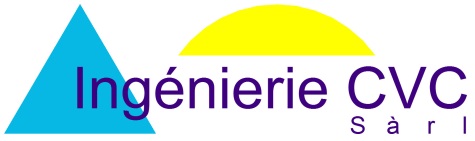 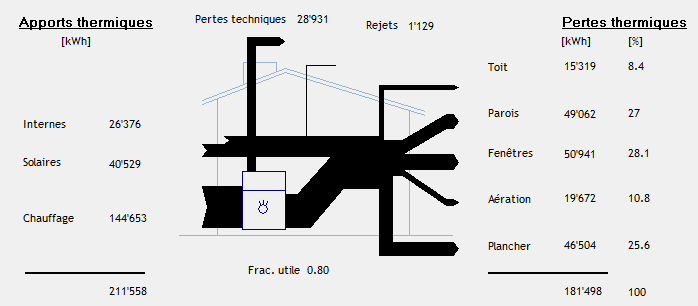 [Speaker Notes: Extrait de la présentation de Patrick Weinmann, ingénieur thermicien , à Epalinges le 27 janvier 2015
Il s’agit d’un petit immeuble et non d’une villa. Le chauffage n’est pas électrique.]
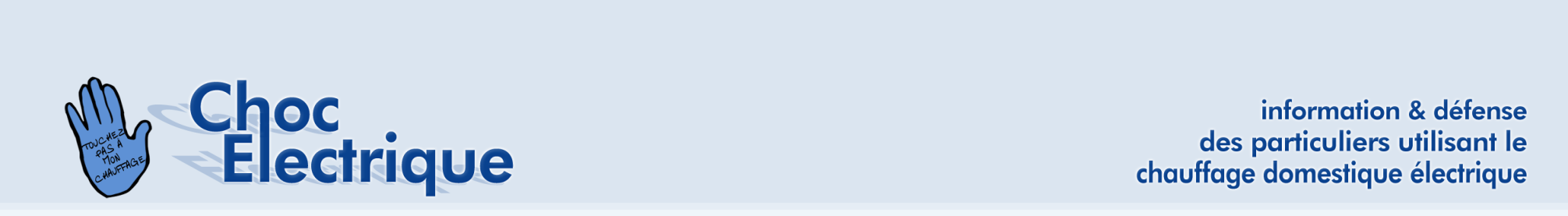 [Speaker Notes: Pertes techniques: liées à la production de chaleur, 1 – le «facteur utile)
Basé sur la diapo précédente. Dans l’ordre la chaleur fuit par les fenêtres, les parois et les planchers
Ceci est un exemple, les chiffres présentés ne concernent pas un seul logement]
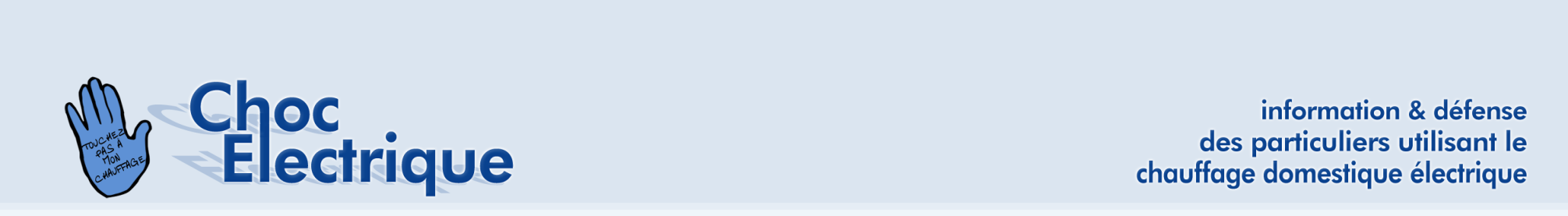 Petit concours: à gagner un WATTMETRE

Je consomme 10000 kWh/an, avec 100 m2 SRE, soit 100 kWh/m2
Après rénovation de l’enveloppe, je descends à 80 kWh/m2 SRE
Combien de kWh en moins sur ma facture?
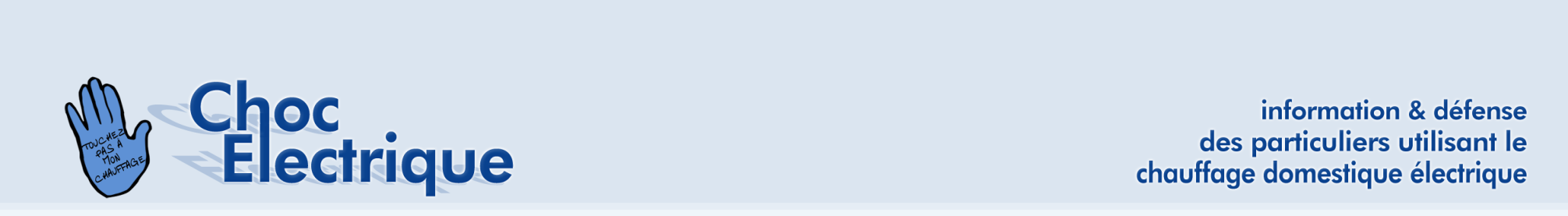 Petit concours: la réponse.

Ma maison mesurait 12.5*8 m (murs compris)
Après pose d’une isolation extérieure de 30 cm la surface SRE passe à : 13.1*8.6=112.66 m2
Et la consommation à: 112.66*80= 9012 kWh
La baisse de conso.est de 9.9% et non 20%!
[Speaker Notes: Facteur Efficacité: .8* facteur surface 1.1266 =90.1 efficacité consommation]
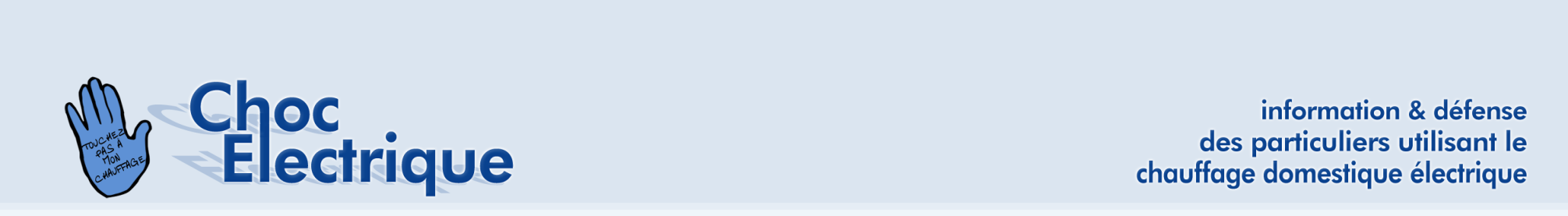 1
1-Facteurs extérieurs=la température extérieure
Les degrés jours:
   20 degrés – température moyenne de la journée: soit entre le minimal (la nuit) et la maximal (le jour) enregistrés.
   mais seulement si la température moyenne du jour est inférieure à 12 degrés
[Speaker Notes: Notion de température ressentie… 
A Genève-Cointrin, 2902 DJ pour 2017 calendaire, 2996 pour l’hiver Sept-2016- mai 2017: 18 DJ pour Janvier (moyenne 2001-2017),14.4 Décembre, 17.2 pour Février, 13.9 pour Mars , 13 pour Novembre, 7.3 pour avril …]
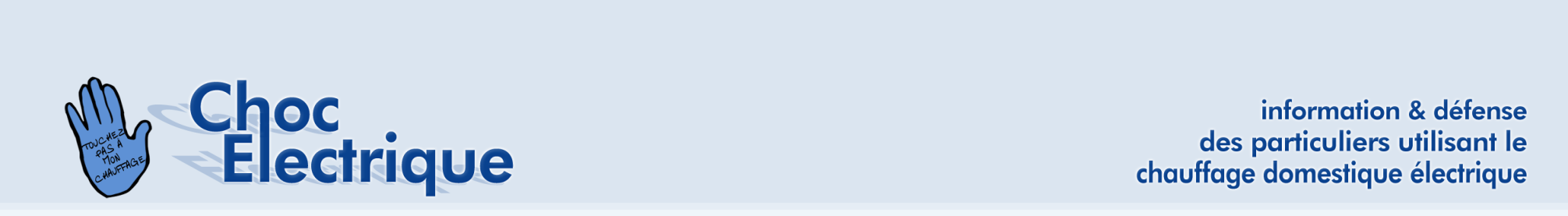 [Speaker Notes: 50 stations de mesure , pondération selon la population résidente autour de chaque station-
Jungfraujoch: altitude 3580m . Lugano: 273m , Scuol:1303m]
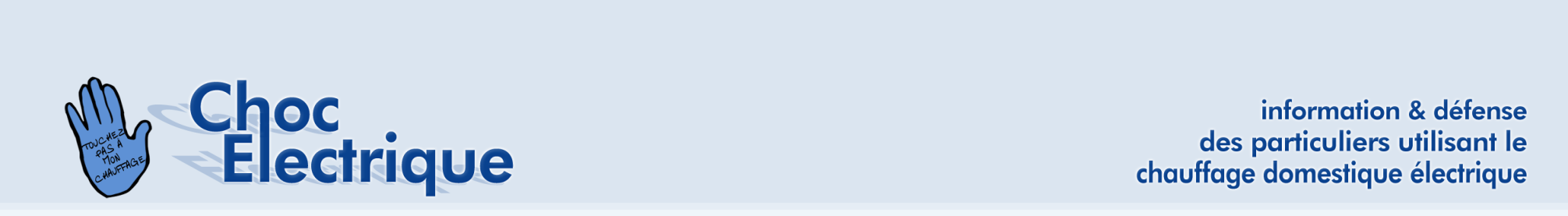 [Speaker Notes: Payerne:490 m –Terre Sainte /GE Cointrin: 412m Aigle 381 m]
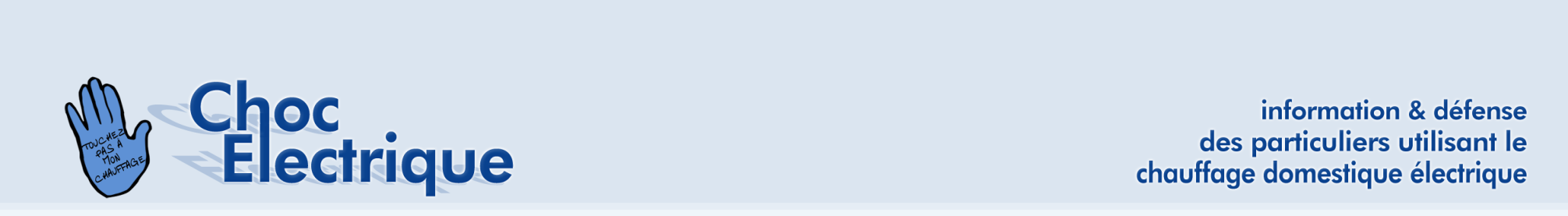 Facteurs Extérieurs (suite et fin):
 Depuis l’hiver 2016-2017, il n’existe plus que 4 stations de mesures pour Vaud: Pully, Payerne, Château-d’Oex et les Charbonnières.
Les degrés-heures ne sont plus calculés, seuls les degrés-jours le sont..
N’oubliez pas le vent: pignon à la bise…
[Speaker Notes: Qui serait intéressé à renforcer l’isolation du pignon à la bise? Ou qui l’a fait? Contacter JP Merot]
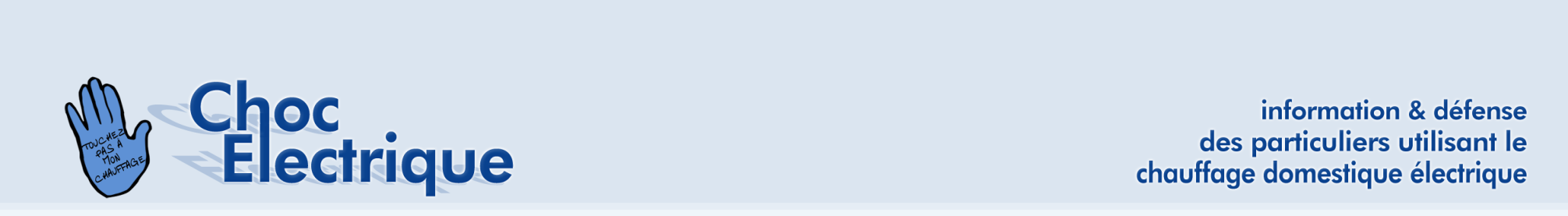 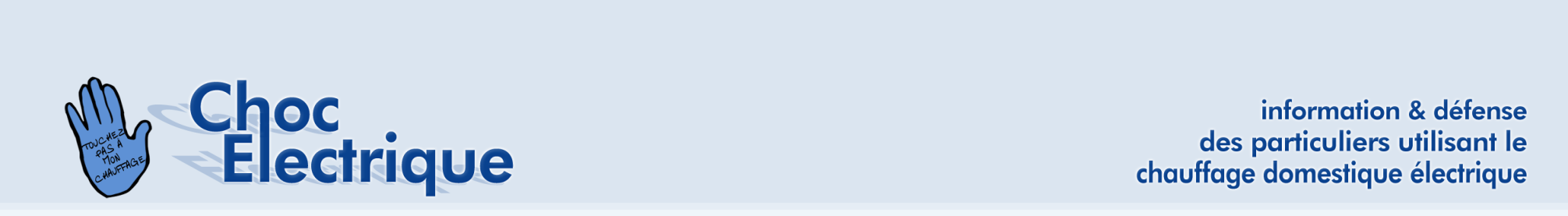 [Speaker Notes: Estimation de la consommation ECS: 2000 kWh avec chauffe-eau ohmique, conso. domestique ordinaire: 3000 kWh]
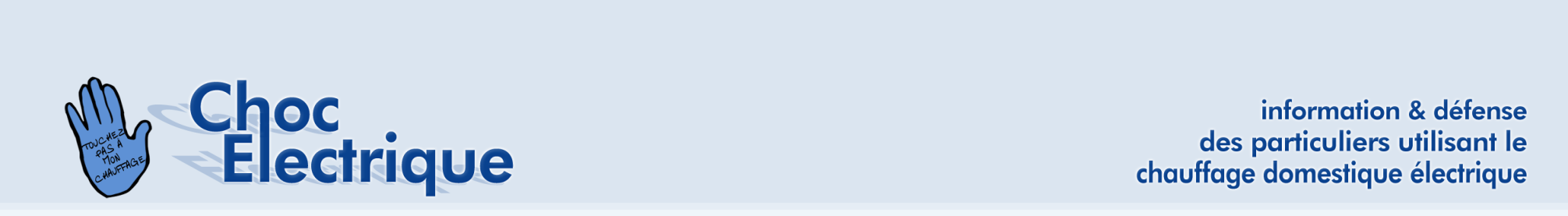 2-Combien coûte un «assainissement» de l’enveloppe? Informations livrées par le rapport de la Cour des Comptes VD du 17 mai 2017
1170 dossiers ont été acceptés entre 2012-2015
30 cas analysés en détail
Dont 11 cas d’amélioration de l’enveloppe de villa
Coût brut du NWh (Négawattheure): 27.6 ct,
              net (subv.et impact fiscal déduits):20.9 ct
Mais grosses disparités…brut entre 10.9 et 55.9 ct
[Speaker Notes: Le Négawattheure économisé sur 40 ans revient à 27.6 ct, mais à déduire 3ct de subventions et 3.7 ct d’économie d’impôts (à 15%)
Mais il s’agit de 11 cas seulement!]
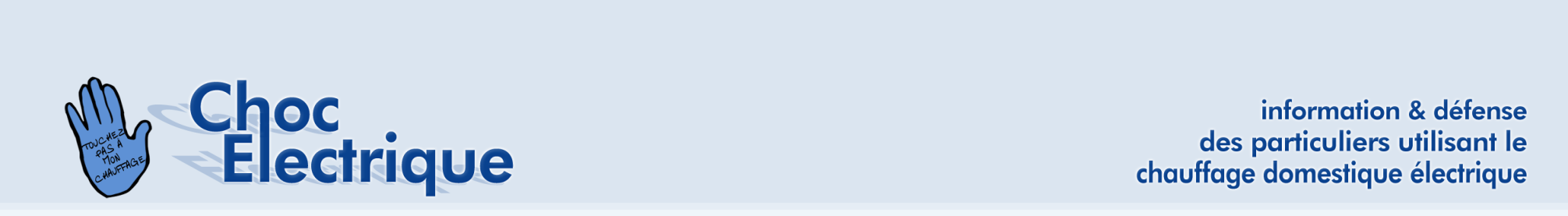 3-Pouvoir calorifique PC des agents énergétiques pour chauffer de l’eau:
PC= chaleur que peut dégager la combustion complète d’une unité de combustible
Nous connaissons la hiérarchie, pas les chiffres exacts
Electricité : Base 1 (1 kWh de chaleur produit par kWh fourni)
Gaz naturel: .90 (valeur à confirmer)
Mazout : .80 (valeur à confirmer)
[Speaker Notes: Qui connaît des sources fiables (plutôt scientifiques ou techniques que politiques)!]
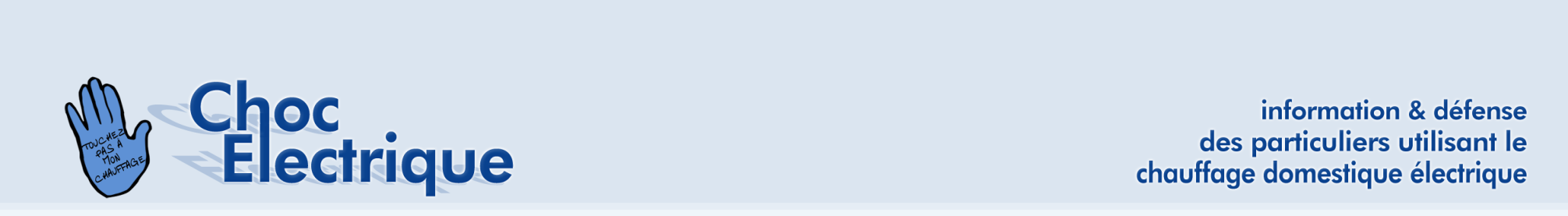 4-Rendement des chaudières:
Une chaudière à condensation récupère l’énergie lors de la condensation de la vapeur d’eau des fumées. 

Une chaudière à condensation permet d’augmenter le «fraction utile», la part d’énergie qui n’est pas renvoyée dans l’atmosphère avec les fumées.
 
Qui a des sources fiables sur ce sujet?
[Speaker Notes: Malgré les systèmes à condensation,  une partie de la chaleur part dans l’atmosphère. Preuve: sur les toits la neige fond autour de la cheminée du chauffage]
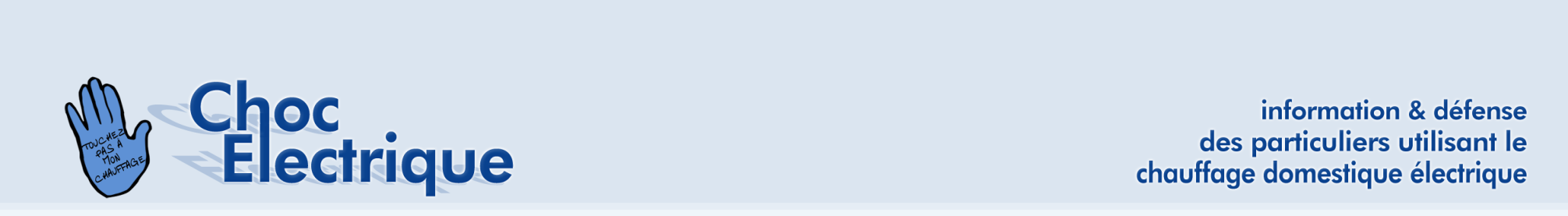 5-Rendement du réseau de distribution (chauffages à eau chaude)
Facteurs de rendement de la distribution de chaleur (calcul par m2 de SRE: surface de référence énergétique)
-la température de départ (basse ou haute température)
-la nature des échangeurs : radiateurs ou planchers 
-l’isolation des conduites et leur longueur
-la pompe de circulation (classique ou thermodynamique)
-les systèmes de réglage (thermostats, vannes etc...)
Même question : qui a des sources académiques à de sujet?
[Speaker Notes: SRE: Surface de Référence Energétique: ensemble de la surface des locaux chauffés, murs compris.]
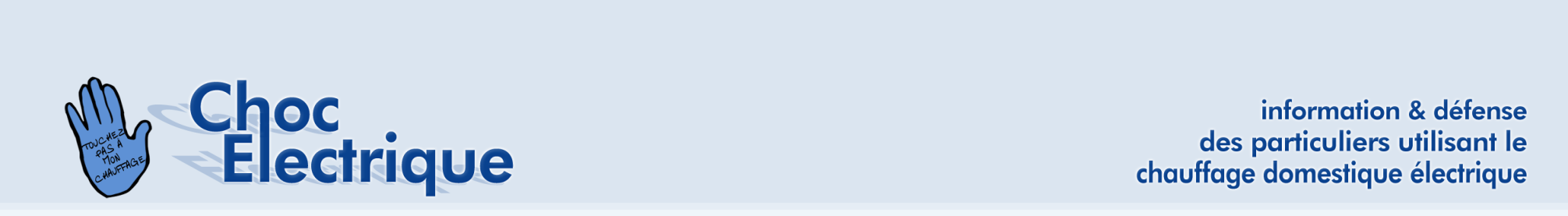 [Speaker Notes: Les rendements de 0.8 et 0.9 pour respectivement le mazout et le gaz sont des hypothèses vraisemblables , à confirmer par des spécialistes en génie thermique]
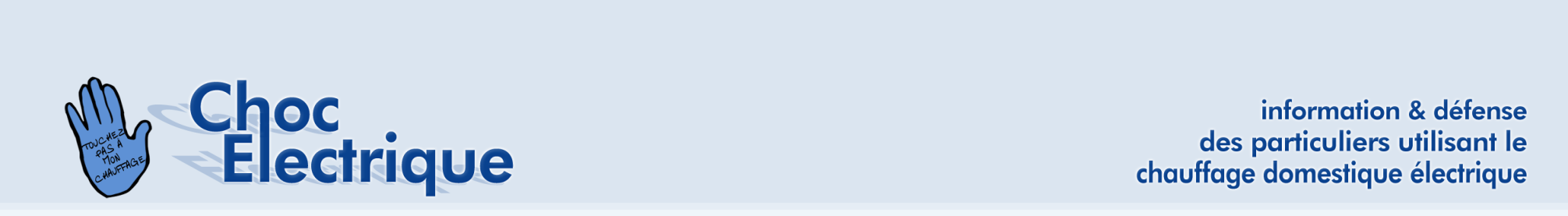 6 b-Comparons CE directs et les chauffages classiques
Il est établi (dia.#6) que les CE Directs sont sensiblement plus économes en énergie: 31% par rapport aux CE avec chaudières à eau.
Pour l’instant, nous pensons que le CE Direct chauffe d’abord l’atmosphère alors que les CE à eau chaude perdent beaucoup de chaleur dans les murs! Exemple voisin: le chauffe-eau qui, en période d’absence, consomme 65% de l’énergie lorsque les résidents sont présents et utilisent l’eau chaude.
[Speaker Notes: Source: mesures précises grâce à un compteur spécifique par JP Merot]
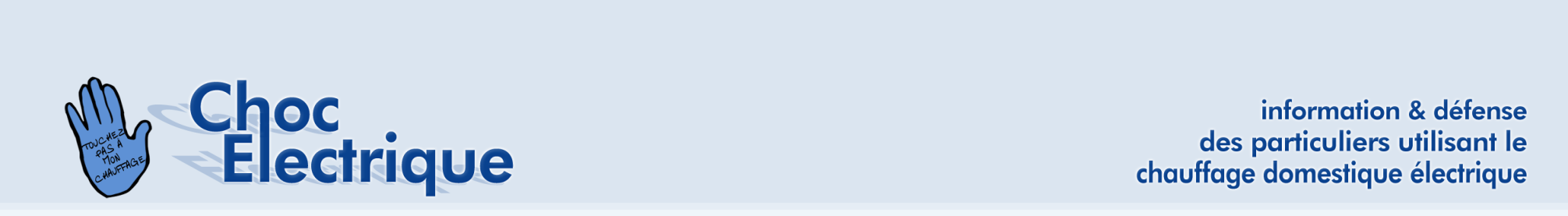 6 c-Comparons CE directs et les chauffages classiques
Avec le même système de distribution, les chaudières à eau sont plus efficaces que les systèmes à gaz et à mazout. 
Seule une enquête statistique de grande ampleur permettrait de quantifier les écarts d’efficacité: c’est l’un des objectifs de l’Observatoire de la Consommation Energétique des Ménages Vaudois que nous appelons de nos vœux.
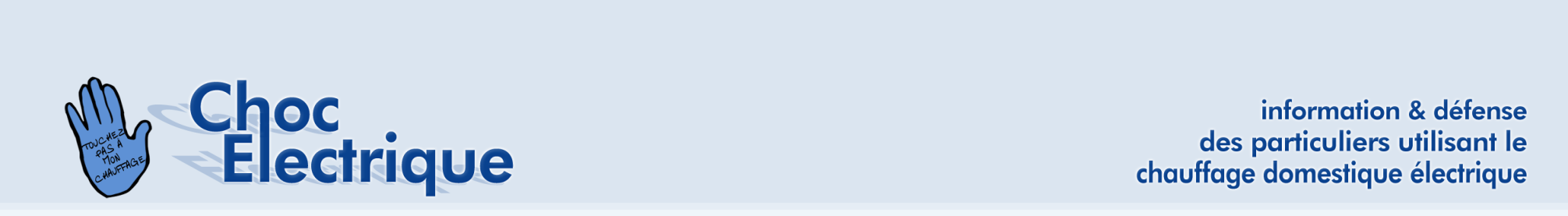 7- Le facteur le plus important: il est prouvé par les chiffres fournis par nos adhérents que le plus important, et de loin, reste le comportement individuel.
Nous connaissons quelques cas de lotissements: même endroit, mêmes constructions, à la même époque, même type de chauffage électrique, qui montrent de grandes amplitudes pour la consommation totale de la même période annuelle.
Un exemple sur la diapo suivante:
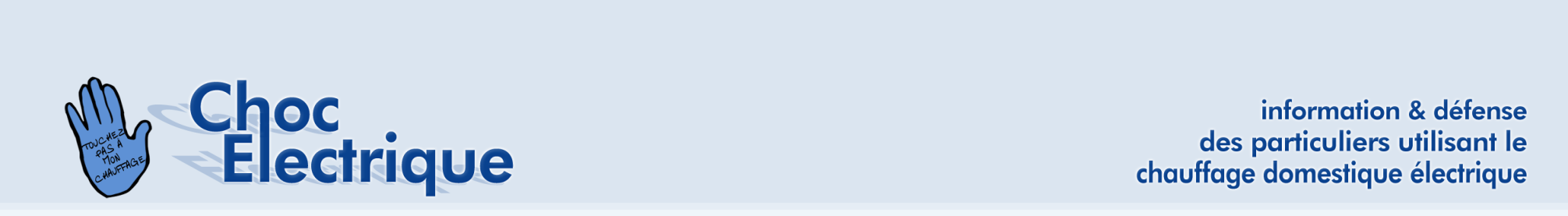 [Speaker Notes: 18 logements semblables en un seul bloc , même constructeur, même période, même chauffage et pourtant les consommation varient de 1 à 7
La meilleure preuve: le couple # 8 a vendu son logement à une famille avec 2 ados: sa consommation est de 12122 kWh/an]
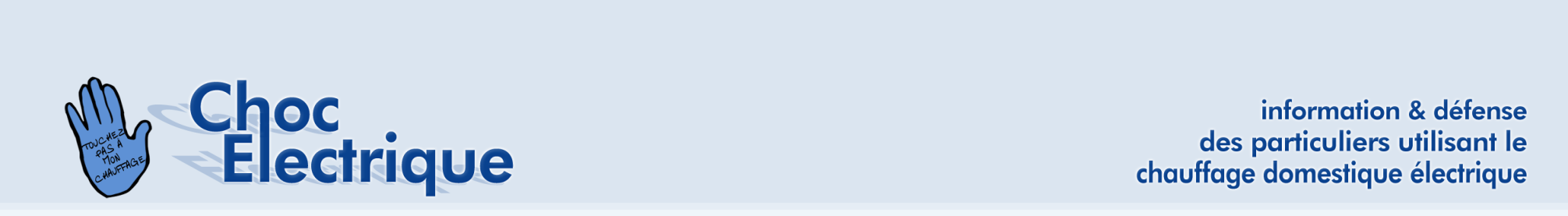 [Speaker Notes: La quantité d’agent énergétique sera mise à jour lorsque nous aurons des infos. fiables sur les rendements des chaudières et réseaux de distribution. Cf dia #22 pour avoir l’explication des différences 
Les émissions de CO2éq/kWh sont celles de la norme ESU 2012 pour le mazout et le gaz.
Pour l’électricité, il s’agit de notre hypothèse pour de l’électricité verte fournie par les distributeurs dans leur offre par défaut: Nativa, Terre Suisse ou équivalent.]
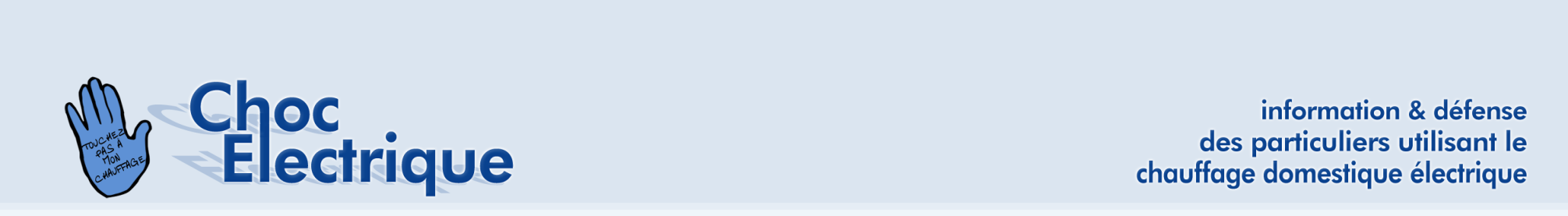 En conclusion, M. le directeur de l’Energie, votre objectif (diapo #3) est doublement faux:
-le chauffage électrique, en particulier le CE direct (90% des villas vaudoises) est plus efficace que ses concurrents Mazout et Gaz: diapo # 20. Etant admis que les PAC boxent dans une autre catégorie.
-il émet beaucoup moins de gaz à effet de serre (dia #27) 

Rien ne justifie cette obsession mal fondée de vouloir les éradiquer.
PS: et la balance des paiements extérieurs: qui en parle?
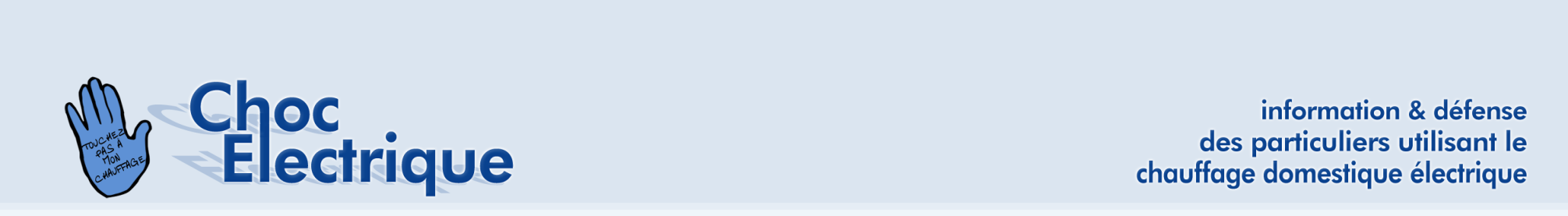 Conclusion
Conclusion plus générale:
Le passage à l’électricité a considérablement amélioré les processus: éclairage, moteurs, cuisine, trains… et chauffage, même avant la PAC. Il en sera de même pour la voiture, le vélo et même l’avion électriques.
La seule exception connue reste …la chaise électrique!
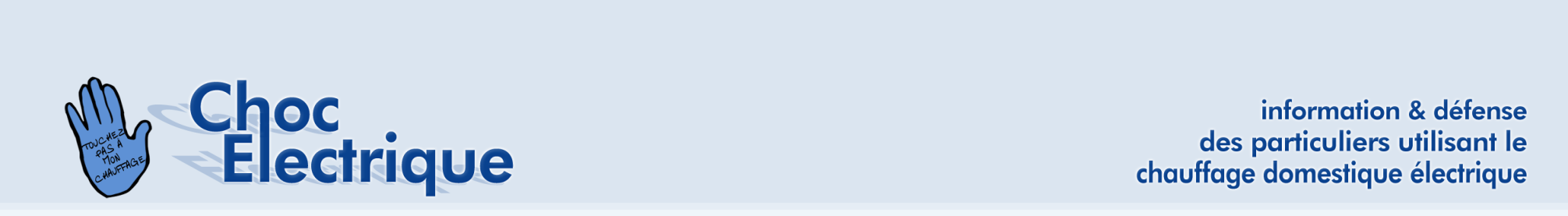 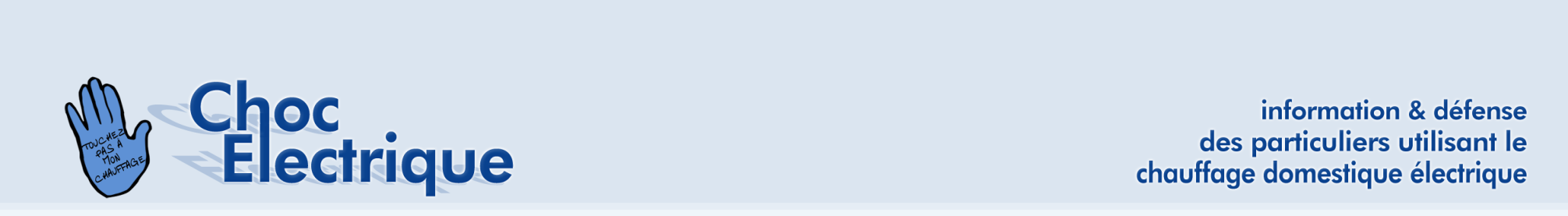 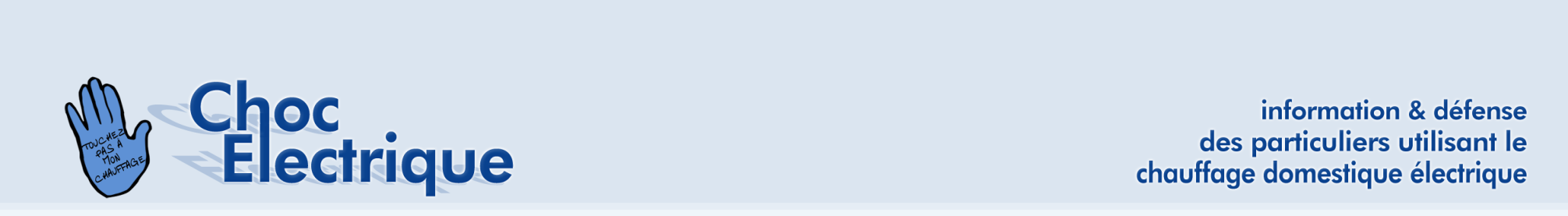 [Speaker Notes: Terre Sainte: 412m altitude (Cointrin); Aigle : 381, Payerne:490 m : pratiquement la moyenne suisse]